АЛЕКСАНДР СЕРГЕЕВИЧПУШКИН
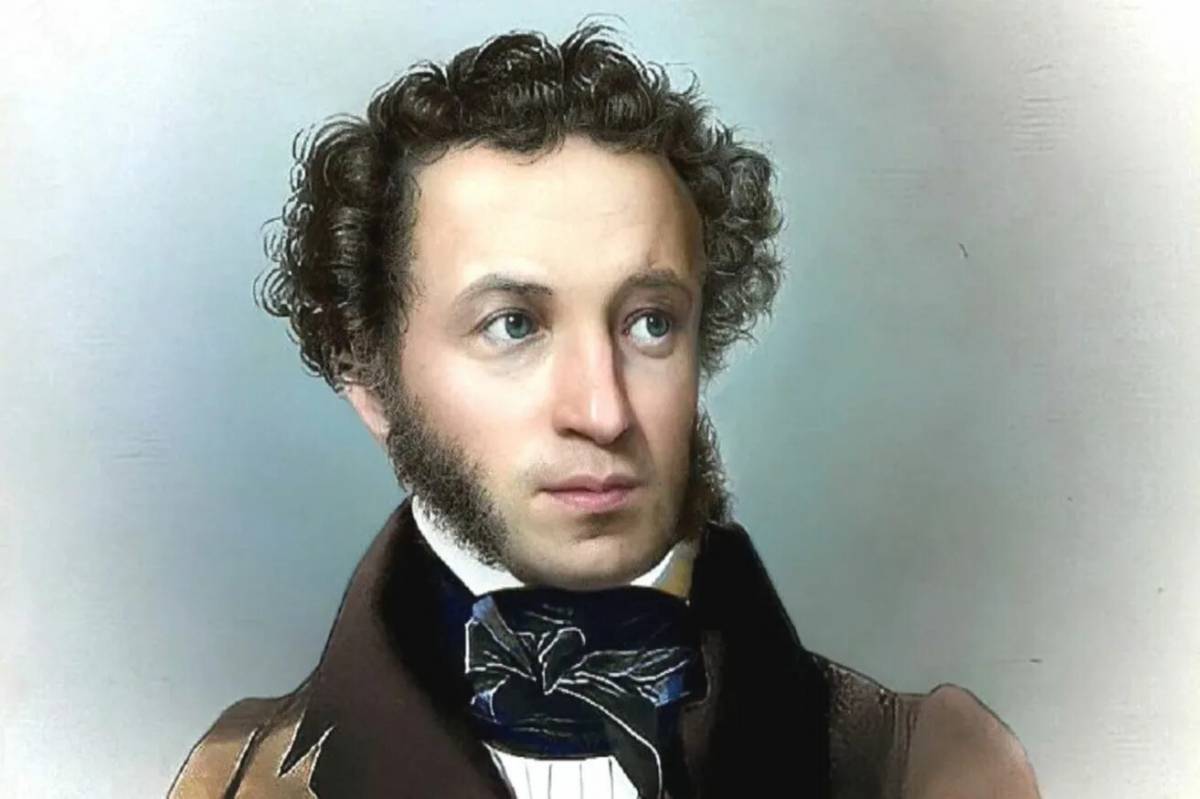 Секрет успеха великого поэта
2
ДЕТСТВО
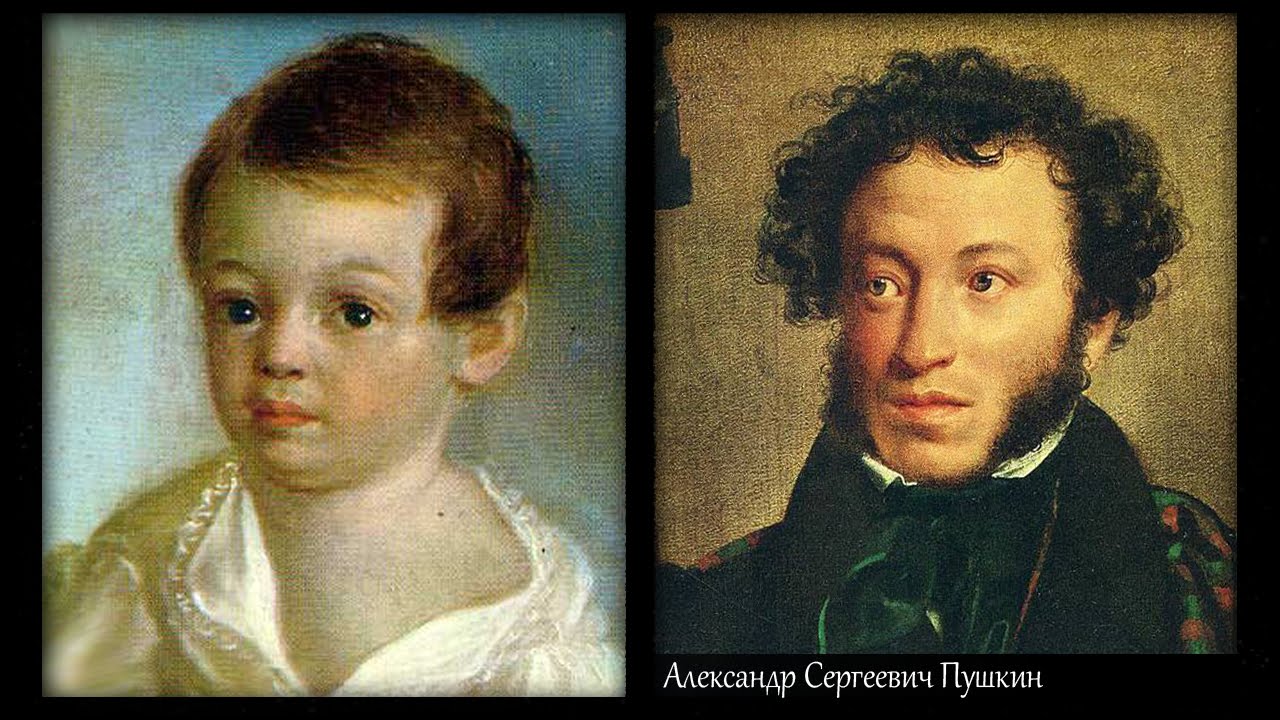 26 мая 1799 года на свет появляетесь ВЫ.
Вы, Саша, второй ребенок в семье, у вас есть сестра Ольга и скоро появится брат Лев.
Вашего отца зовут Сергей Львович, а матушку Надежда Осиповна.
3
До 7 лет вы не представляете собой ничего особенного.

Расстраиваете своих родителей и часто проводите время с бабушкой Марьей Алексеевной.

С уроками у вас, кстати, тоже сплошное разочарование 
Ну что ж такое!
4
Но вот АЛЛИЛУЙА!
Вас спасает чтение, не ожидали?

Вы даже пробуете написать свою первую шуточную поэму.

Но вот опять досада.
Вашу тетрадку похитила гувернантка и отдала г. Шеделю, а он в свою очередь расхохотался над первыми же стихами.
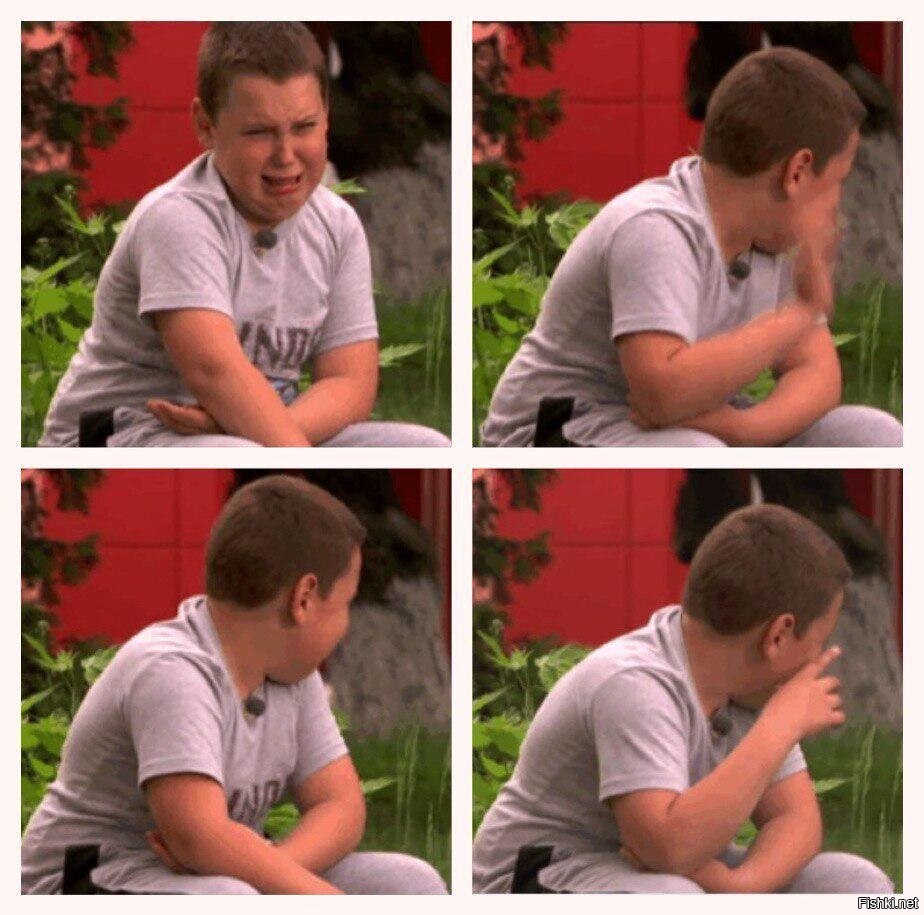 ЦАРСКОСЕЛЬСКИЙ ЛИЦЕЙ
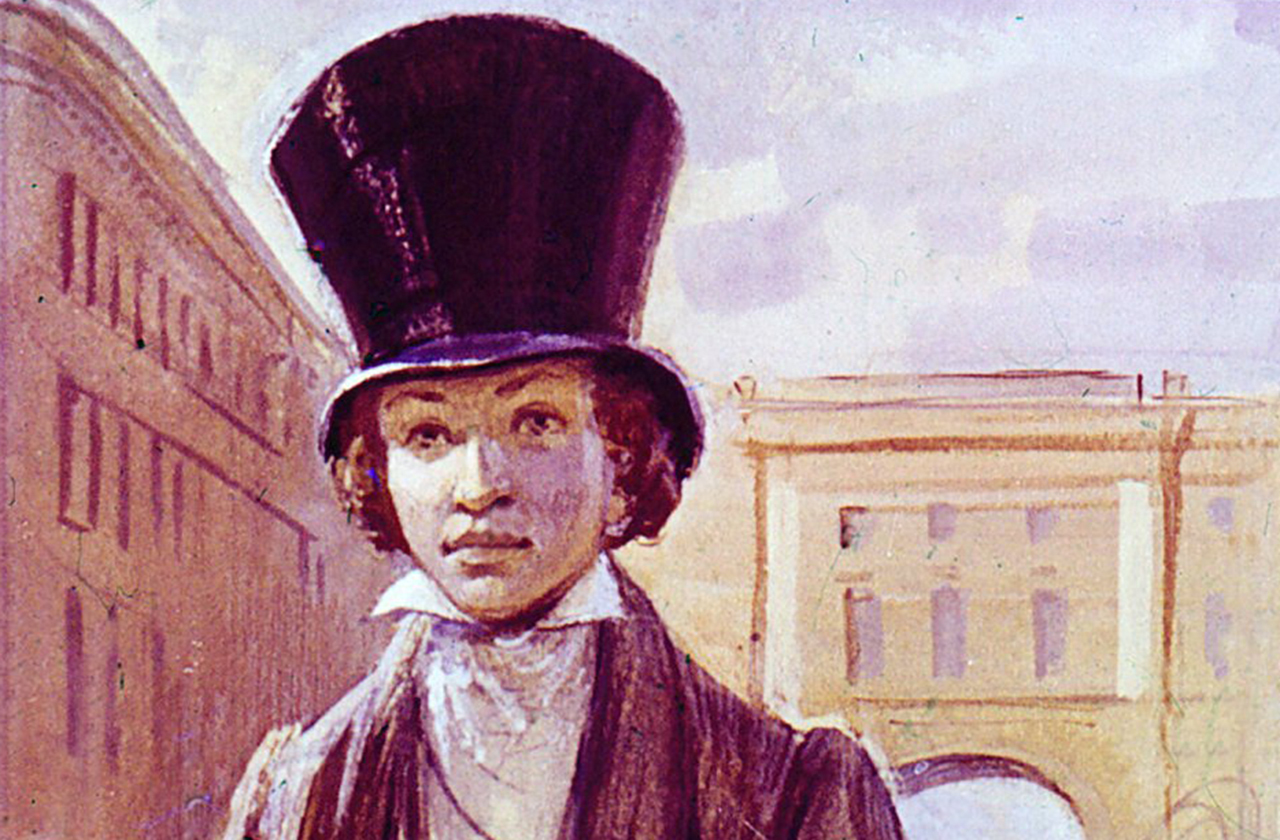 Но и учеба в лицее у вас, мягко говоря, не блестящая…
У вас была изумительная память, но абсолютное отсутствие внимания.
Вами движет желание авторской славы.
Ваши эпиграммы приносят вам как небольшую известность, так и проблемы.
6
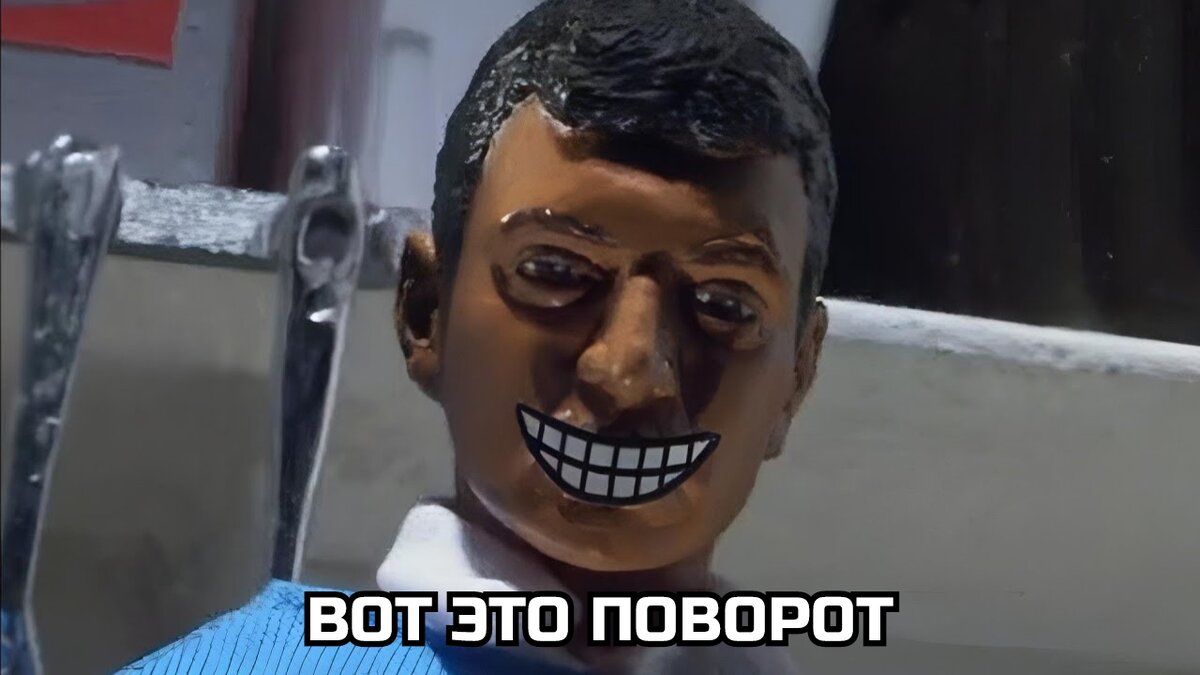 Однако эпиграммы – не ваш потолок.

Вы начинаете писать свои первые стихи, которые замечает сам Державин.

Браво, Александр!
7
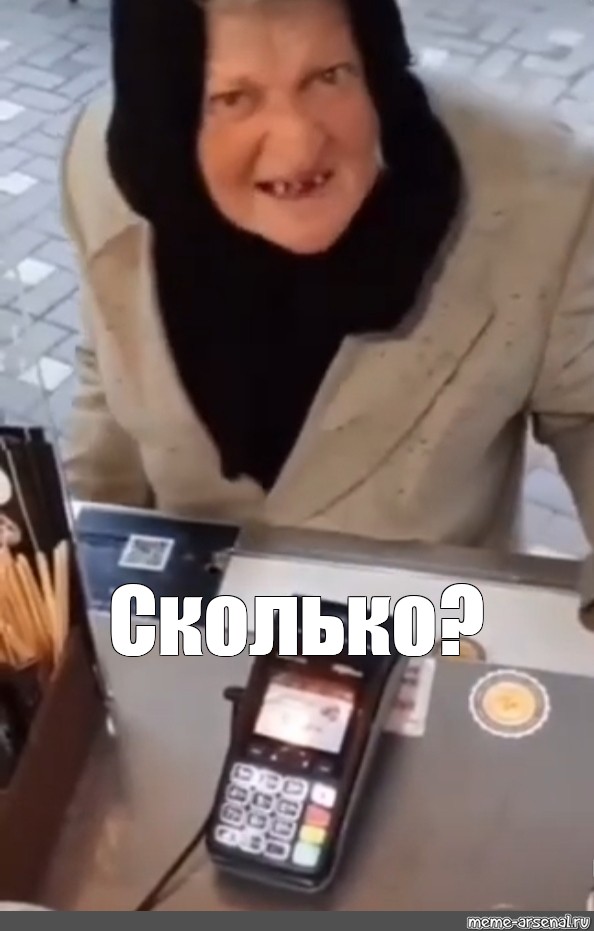 А сейчас проверим вашу память!
По цепочке называйте героев произведений А.С. Пушкина.
8
Отлично, эти аплодисменты вам!
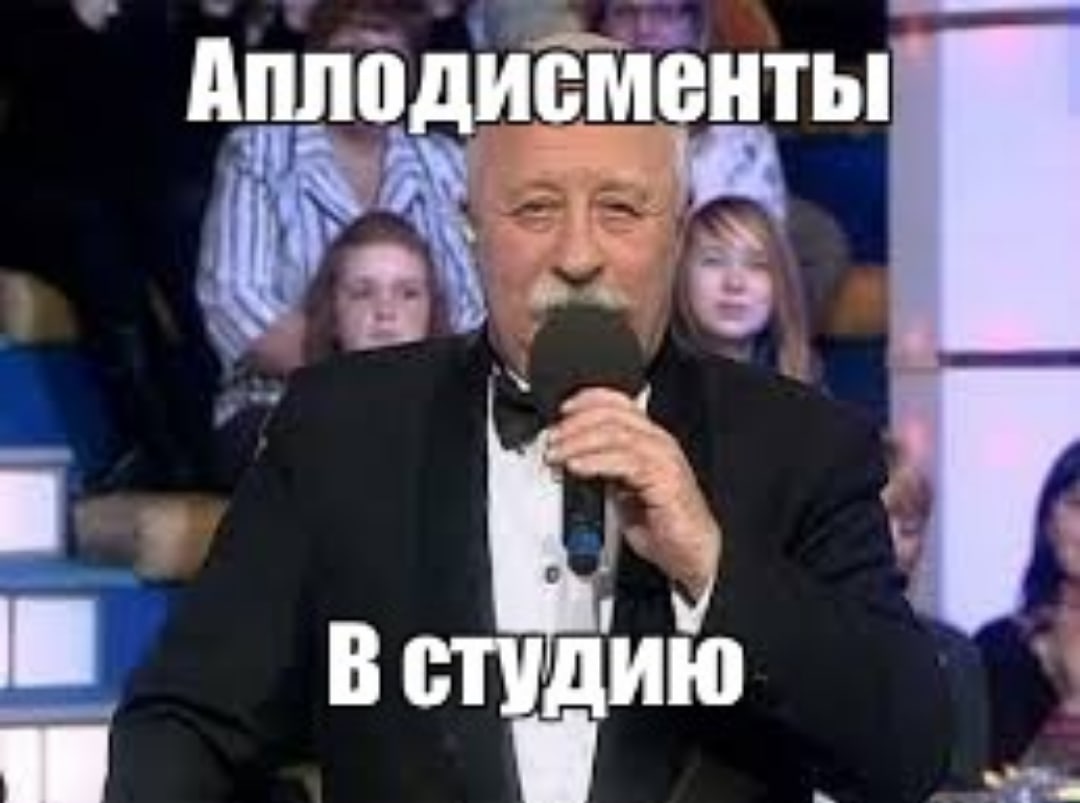 9
NEXT LEVEL
Найдите лишних персонажей
10
11
ФАНТАСТИШ!
Или как там на французском…
12
А что вы скажете на это задание?
Попробуйте соотнести сказку с соответствующим предметом
13
14
Ну ведь это просто гениально!

Расслабляемся, выдыхаем и продолжаем слушать
ДРУЖБА И ДЕКАБРИСТЫ
16
Конечно, как мы могли забыть ваших друзей? И не только лицейских.

В России становится неспокойно. Многие ваши друзья – декабристы. 
Стоит залечь на дно, но вы сами, будучи свободолюбивой и пылкой личностью, принимаете участие в их тайном обществе.
 Вас даже принимают в масонскую ложу «Овидий».
17
СЛУЖБА И ССЫЛКА
В 1823 году случается служба у Воронцова в Одессе, но отношения с графом не складываются. 
Полиция вскрыла ваше письмо к Кюхельбекеру, в котором вы пишите об увлечении «атеистическими учениями». 
За такие высказывания, естественно, по голове не погладят… А вот в ссылку в Михайловское – запросто!
18
Но в этом есть и свои плюсы!
Михайловское становится вашей поэтической родиной.
Здесь вы пишете около 100 своих произведений.

И что вы думаете, все стало прекрасно?
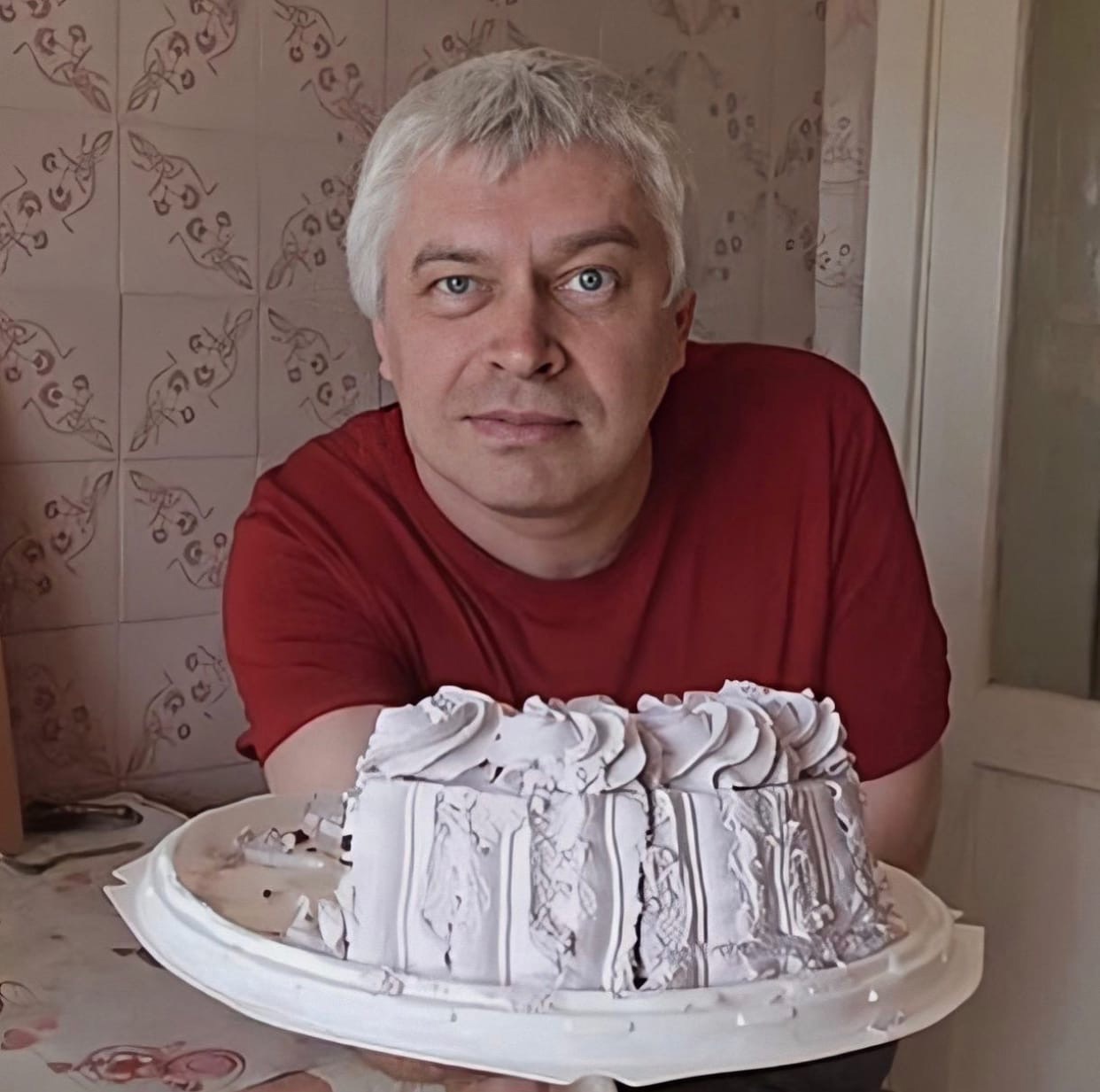 19
В 1825 году происходит восстание декабристов.
Об этом вы узнаете будучи в ссылке.
Следствие поэтому делу не сулило ничего хорошего: ваши стихи нашли у всех арестованных. 
Приходится дать расписку, что в тайных обществах вы не состояли, об их существовании не знали.
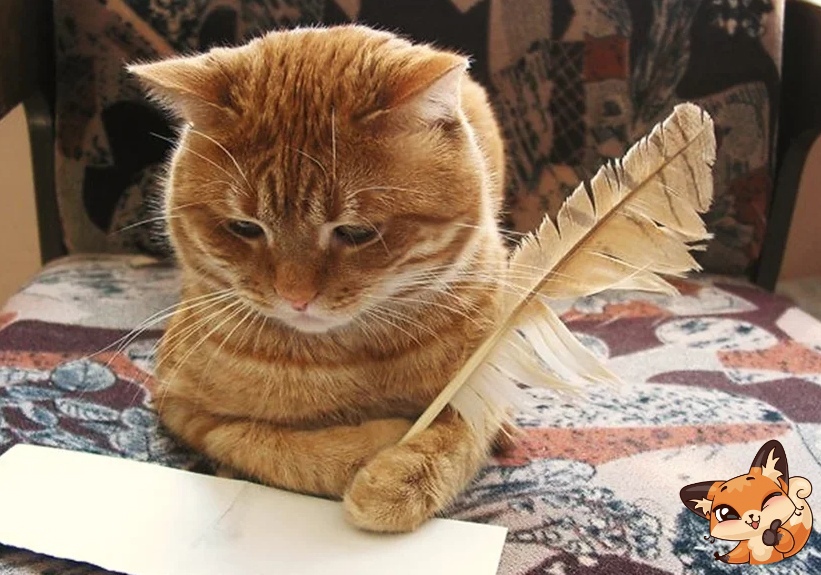 20
20 сентября 1826 года  вас вызывают на аудиенцию к царю Николаю I. 
После жестокой расправы с декабристами император хотел расположить к себе общество, поэтому вернул из ссылки всем известного поэта.
Вы думаете, что вот она, свобода, но вас делают поэтом при дворе.
ЛИЧНАЯ ЖИЗНЬ
В 1829году на одном из балов вы знакомитесь с Натальей Гончаровой.
Она, конечно, хороша!
Настолько, что через несколько месяцев вы делаете ей предложение.

Однако и в любви возникают какие-то сложности… Может, стоило начать играть в карты?
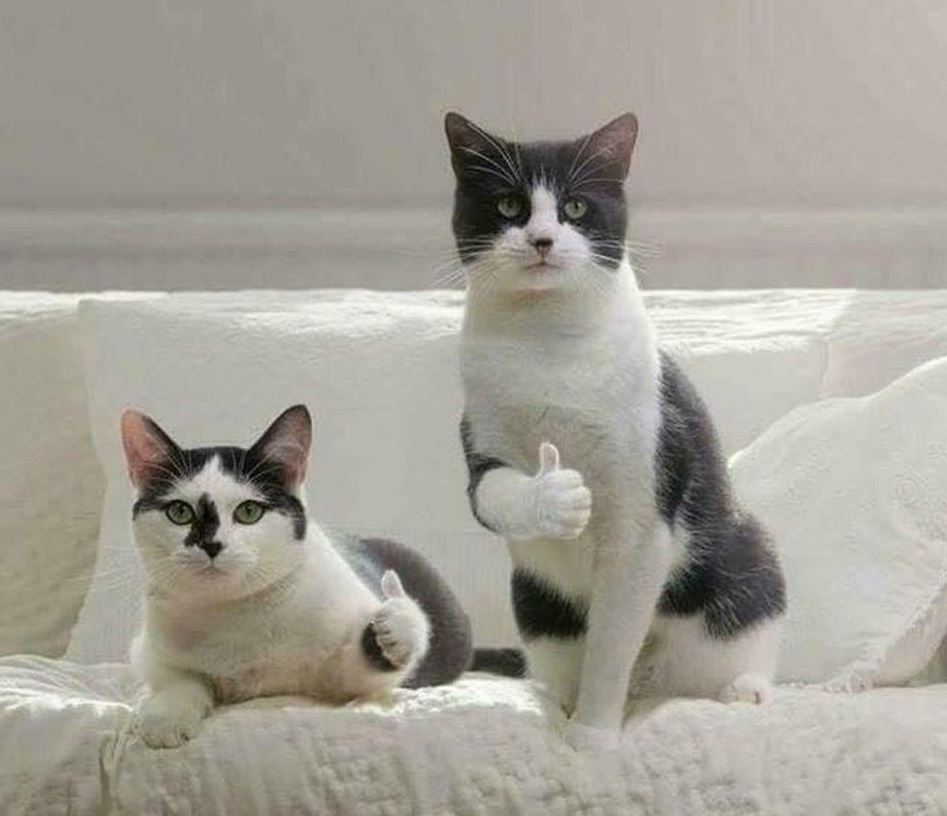 18 февраля 1831 года вы повели под венец Наталью Гончарову.

Только когда вы менялись кольцами, ваше кольцо выпало из руки, и в то же время погасла свеча. 
Дурной знак, впрочем, вы и сами это знаете лучше меня.
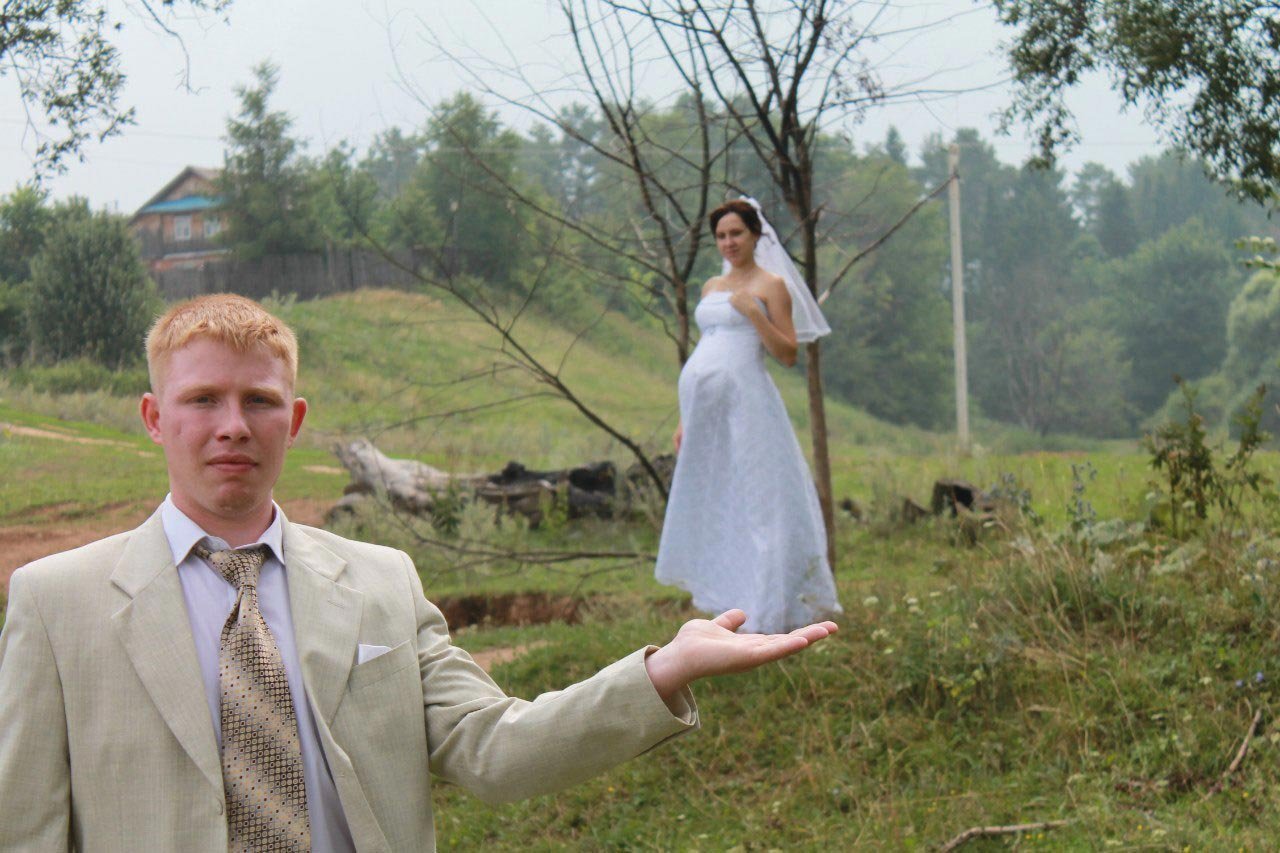 Кого пришлось содержать после свадьбы?

Да так, по мелочи: жену, детей, двух Наташиных сестер, ее родителей, своих сестру и брата.
В принципе, можно еще собачку завести.

Так что уже в 1836 году ваш общий долг правительству составлял около 45000 рублей.

На наши деньги можно и телевизор купить.
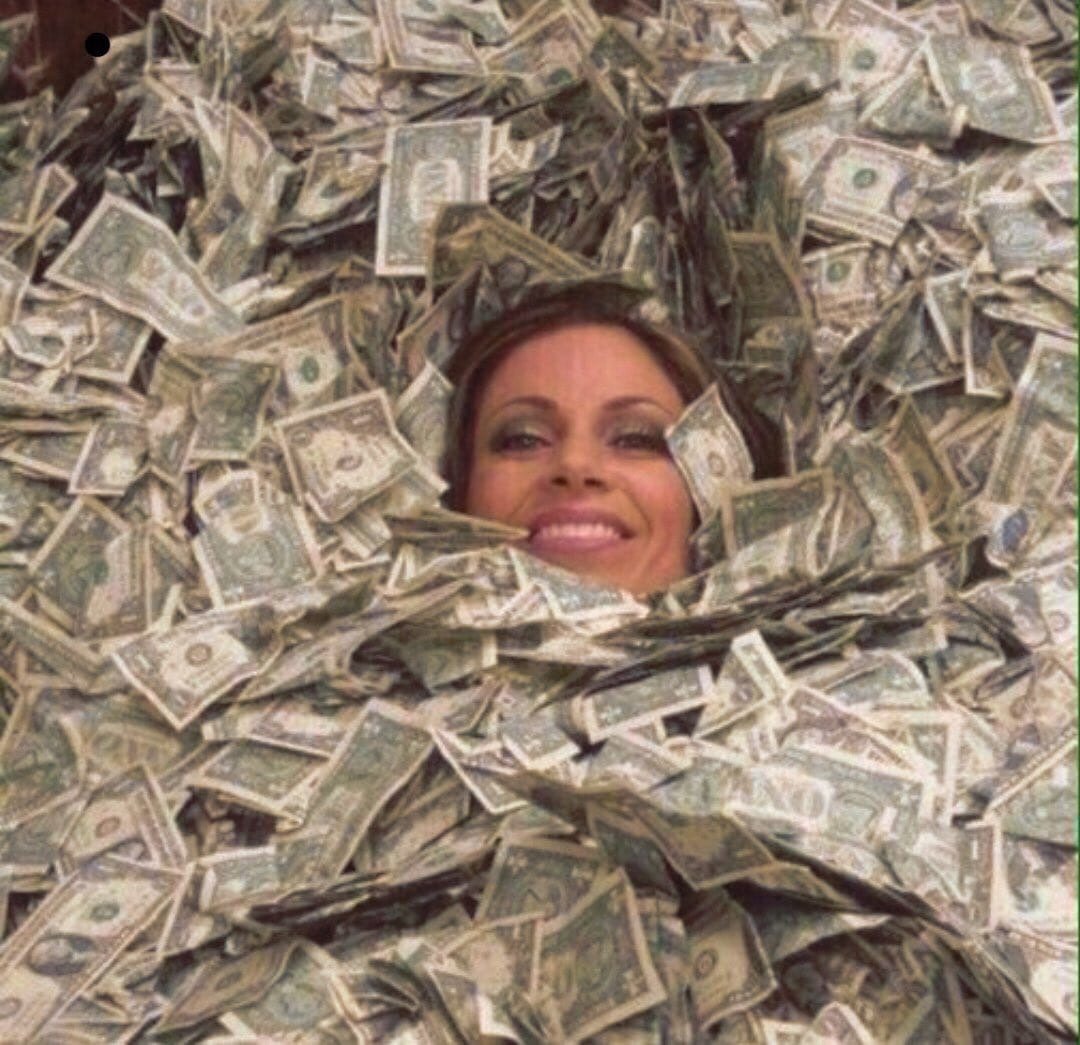 Устали слушать?
Тогда давайте поиграем!
А вы не промах!
Но посмотрим, как вы справитесь с таким заданием
26
СМЕРТЬ
Думали на это все?
Ага, а Дантеса мы из истории выкинем. Барон решил приударить за вашей супругой.
Так еще и анонимные письма вам писал, 
заносившие вас в орден «рогоносцев»
Терпеть такое унижение мы, конечно же,
не станем!
27
Вы были смертельно ранены выстрелом противника, упали и несколько мгновений лежали без чувств в снегу.
Но, поднявшись, потребовали, чтоб противник, подбежавший к вам, возвратился опять на свое место, и, собрав все силы, послали ему выстрел. 
Известно, что вы радостно воскликнули при виде упавшего соперника, легко пораженного вами в руку. 
Но радость была напрасна.
28
Сколько различий сможете найти между двумя этими людьми?